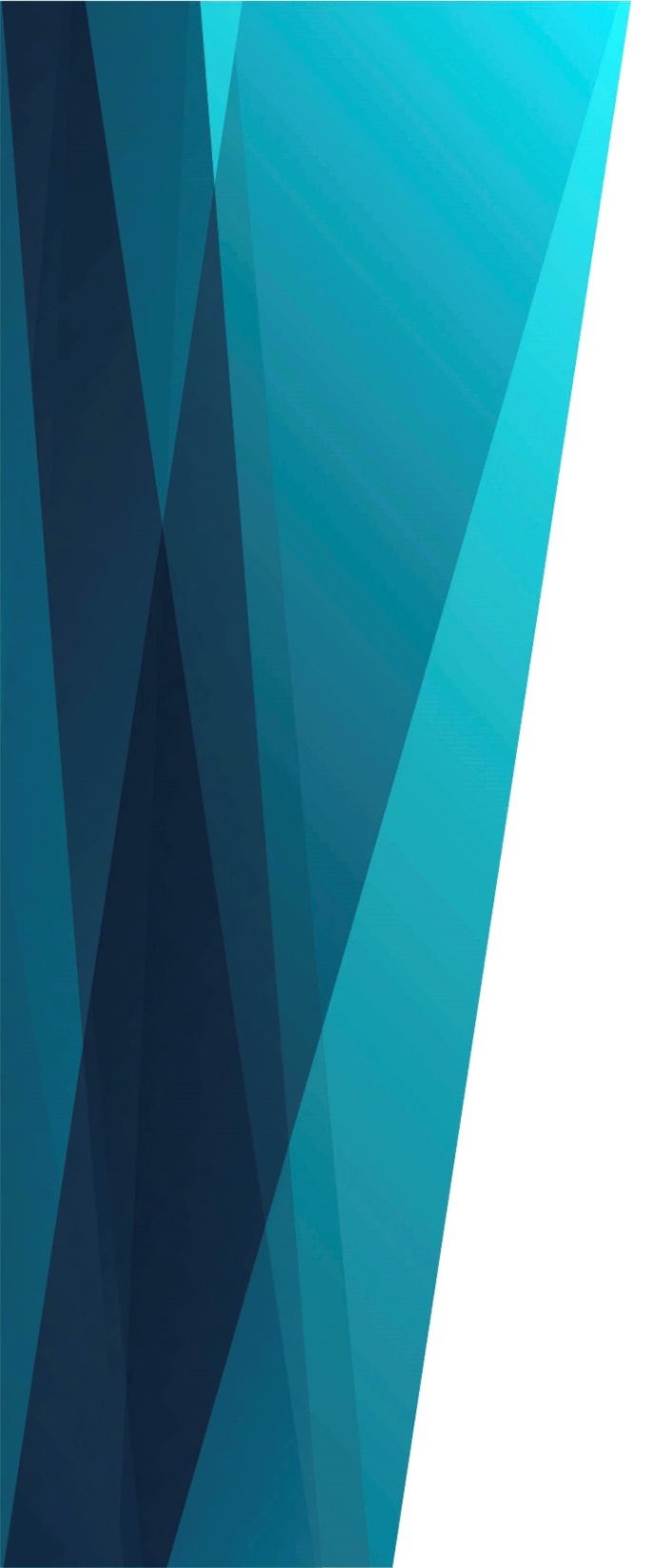 Чудо из Эдема
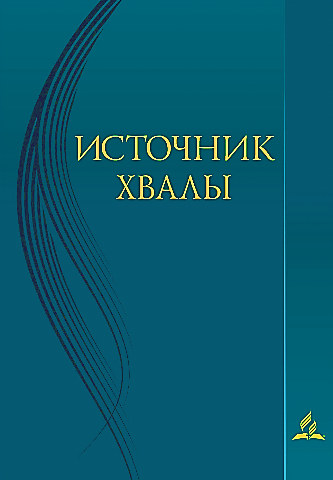 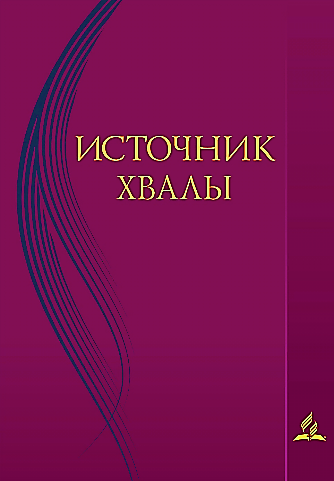 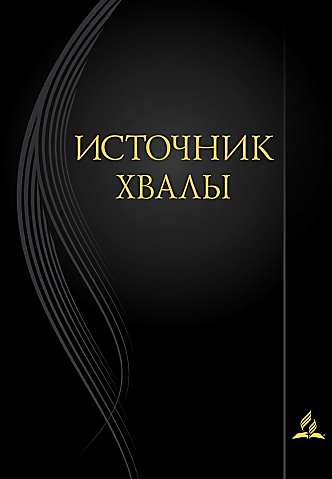 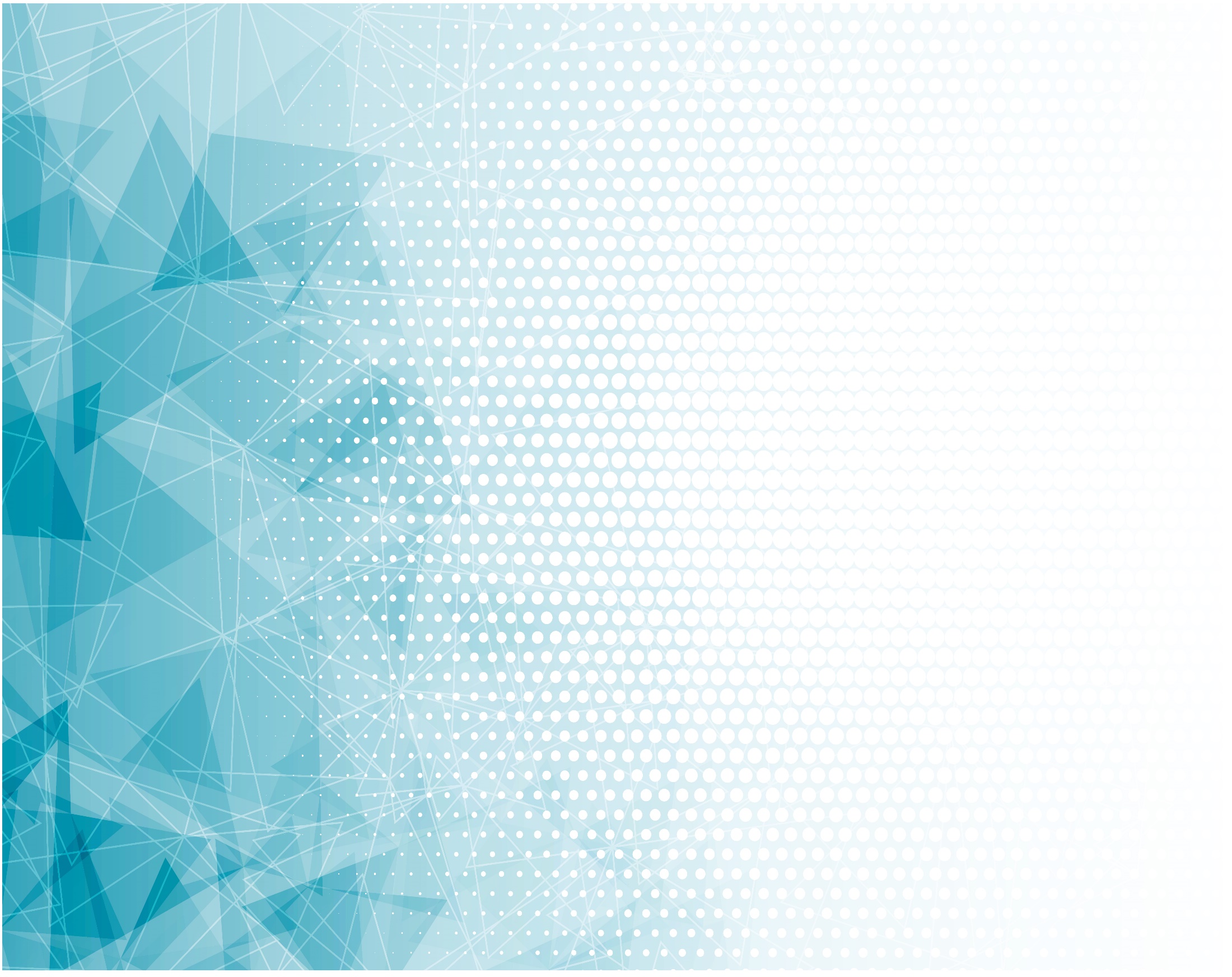 Когда наступает Суббота, 
Я чувствую Близость Творца.
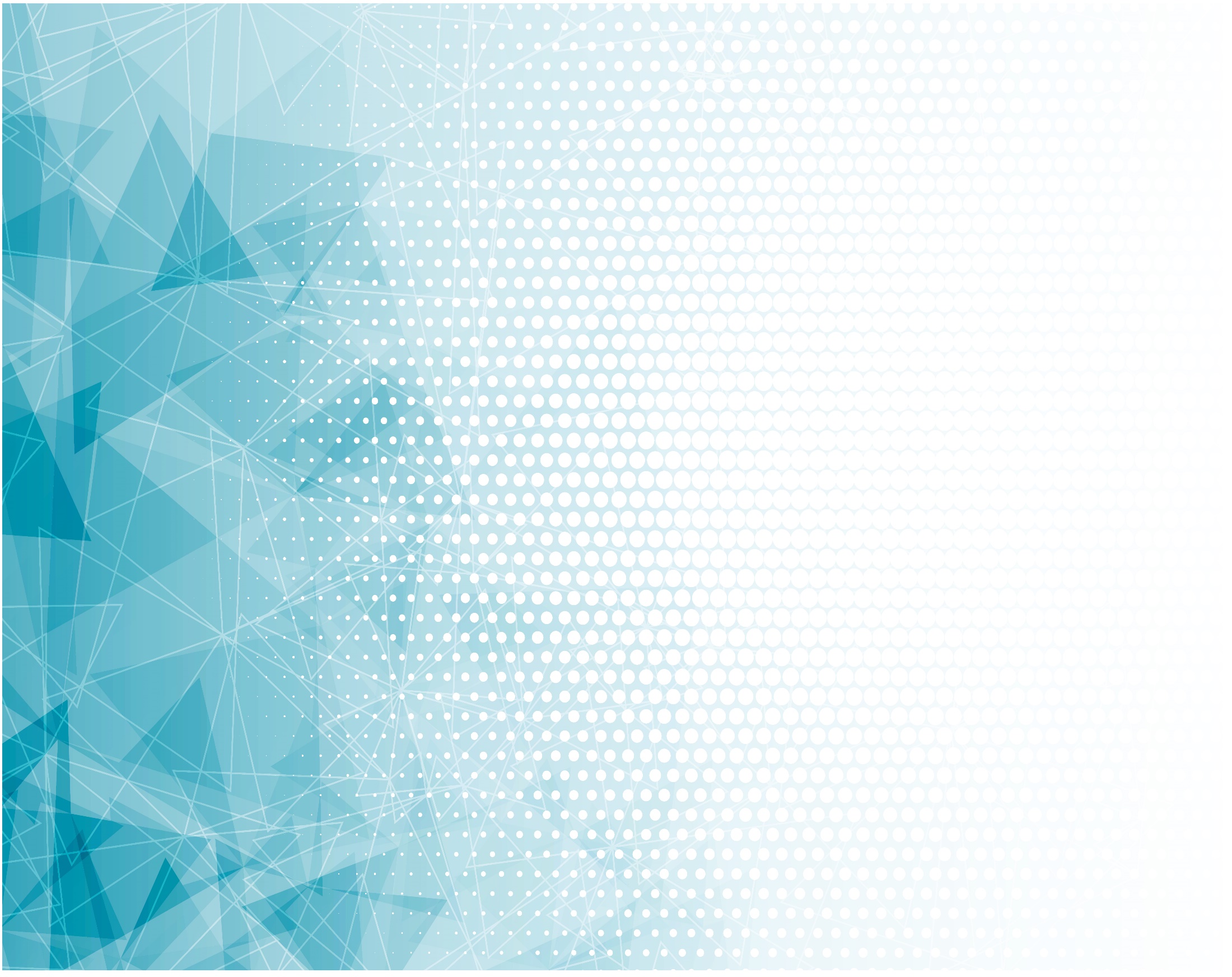 Оставлены труд 
И заботы –
Я чту Господина Субботы
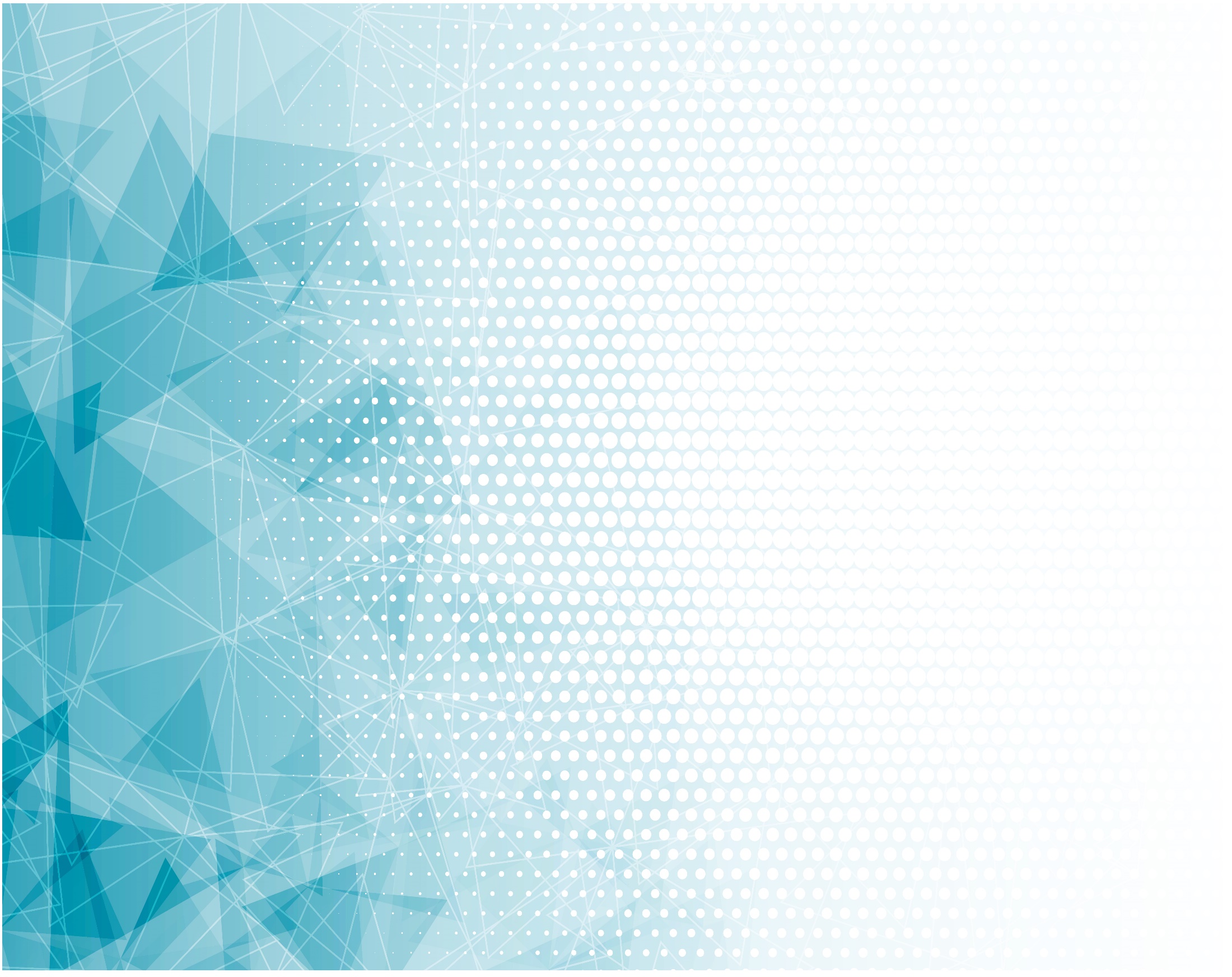 И славлю 
Всем сердцем
Иисуса Христа.
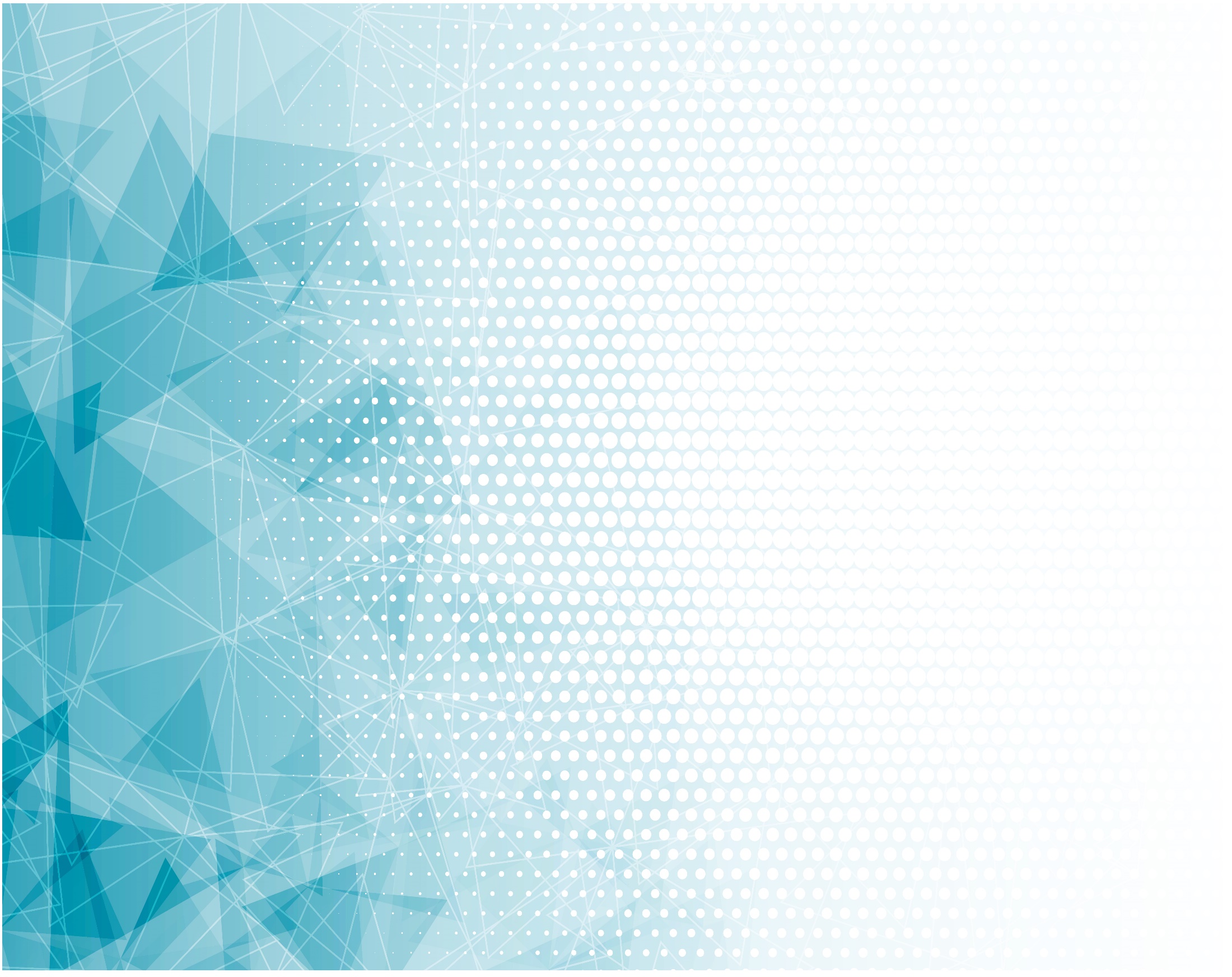 Припев:
Чудо из Эдема, Чудо из Эдема,
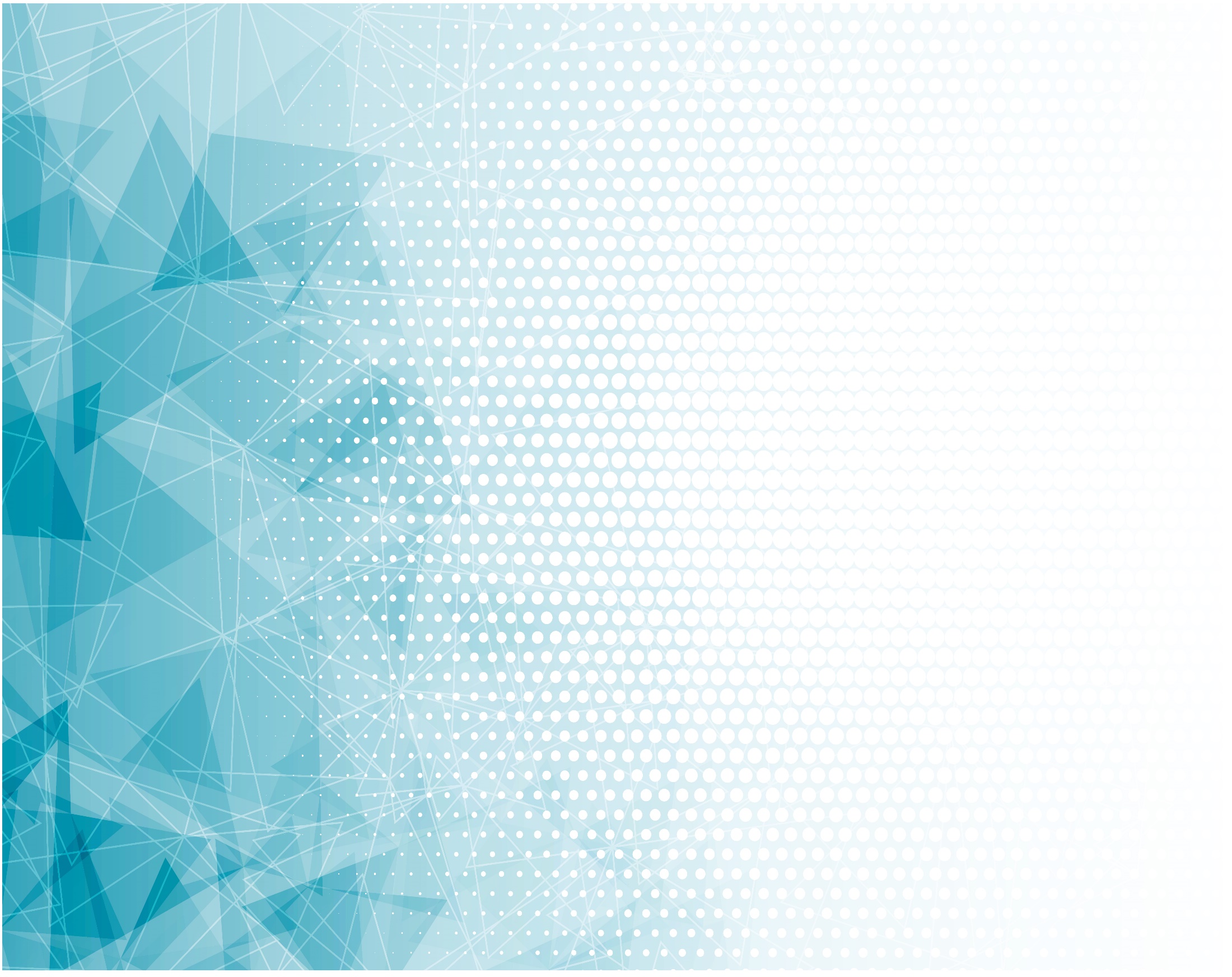 Суббота, Суббота – Радостный День.
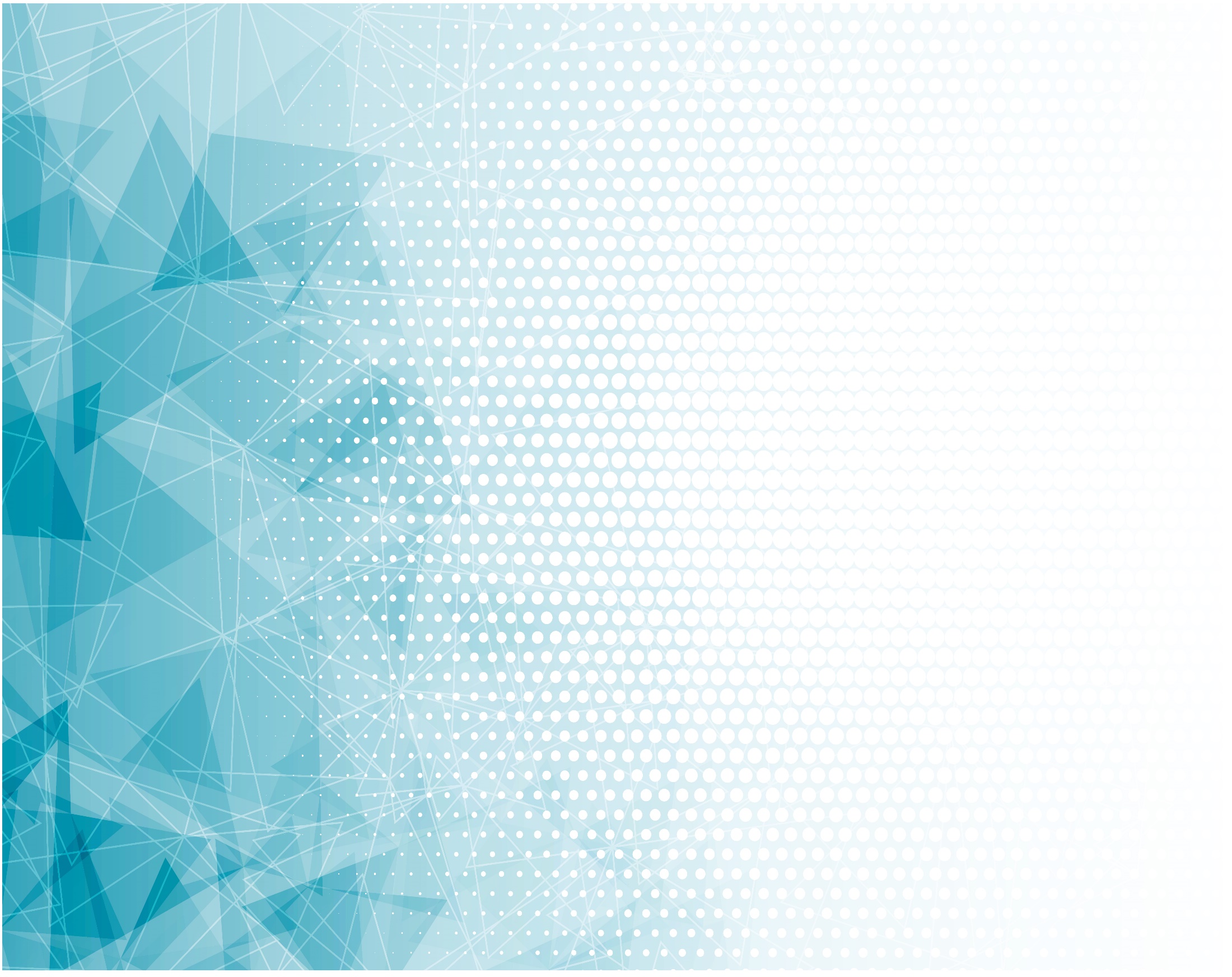 Чудо из Эдема, Чудо из Эдема,
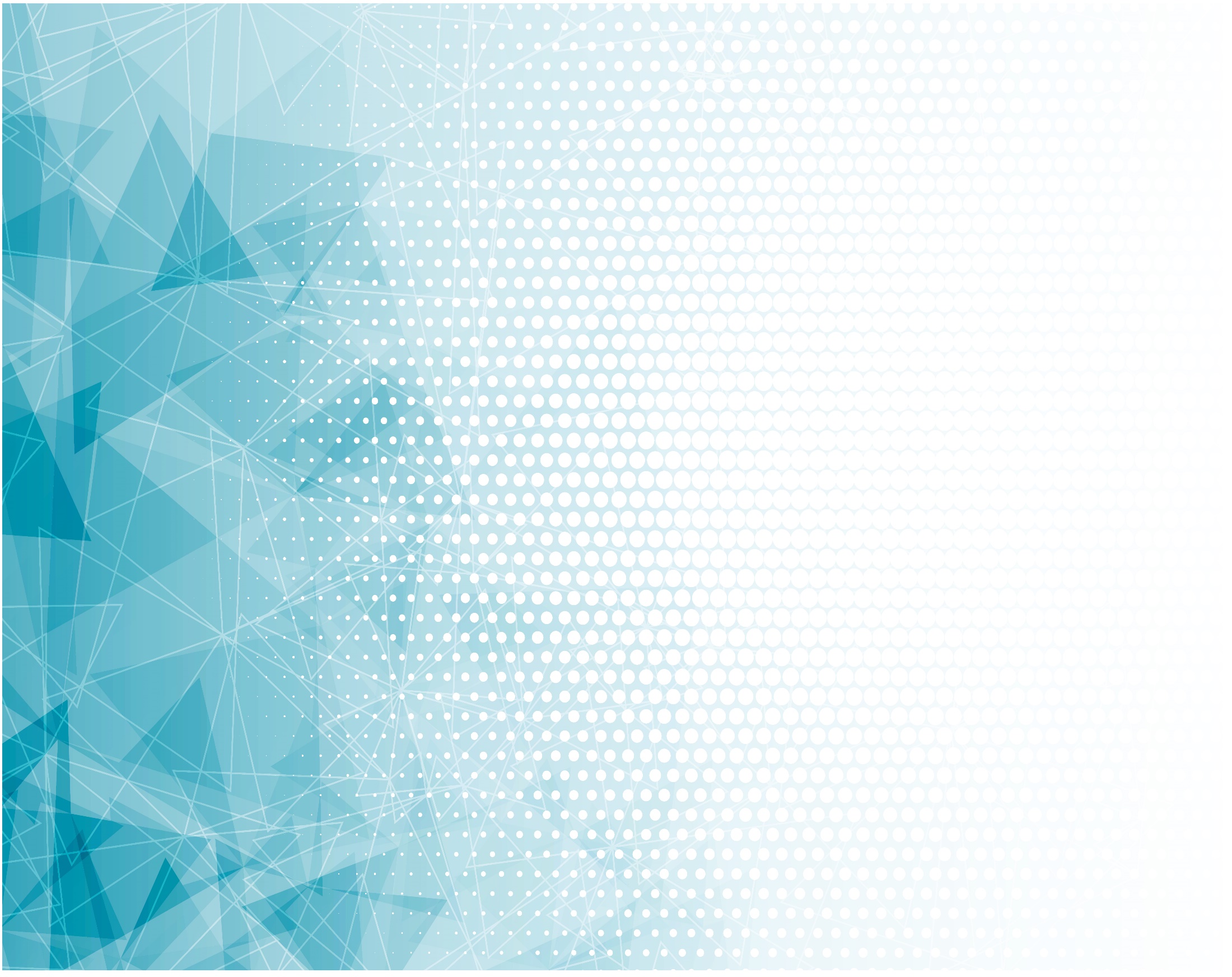 Суббота, Суббота – Радостный День.
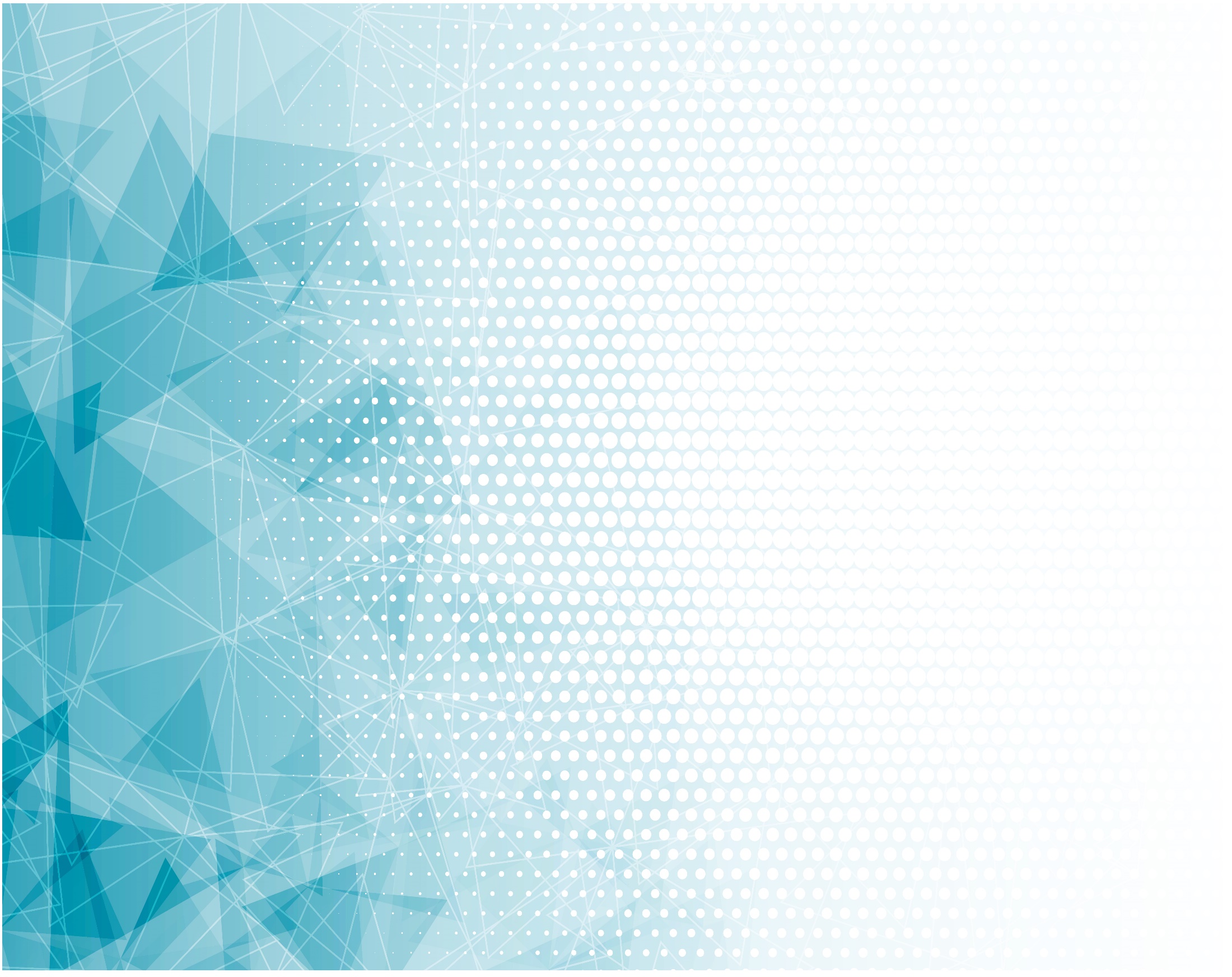 Мой внутренний Мир, 
Без сомненья,
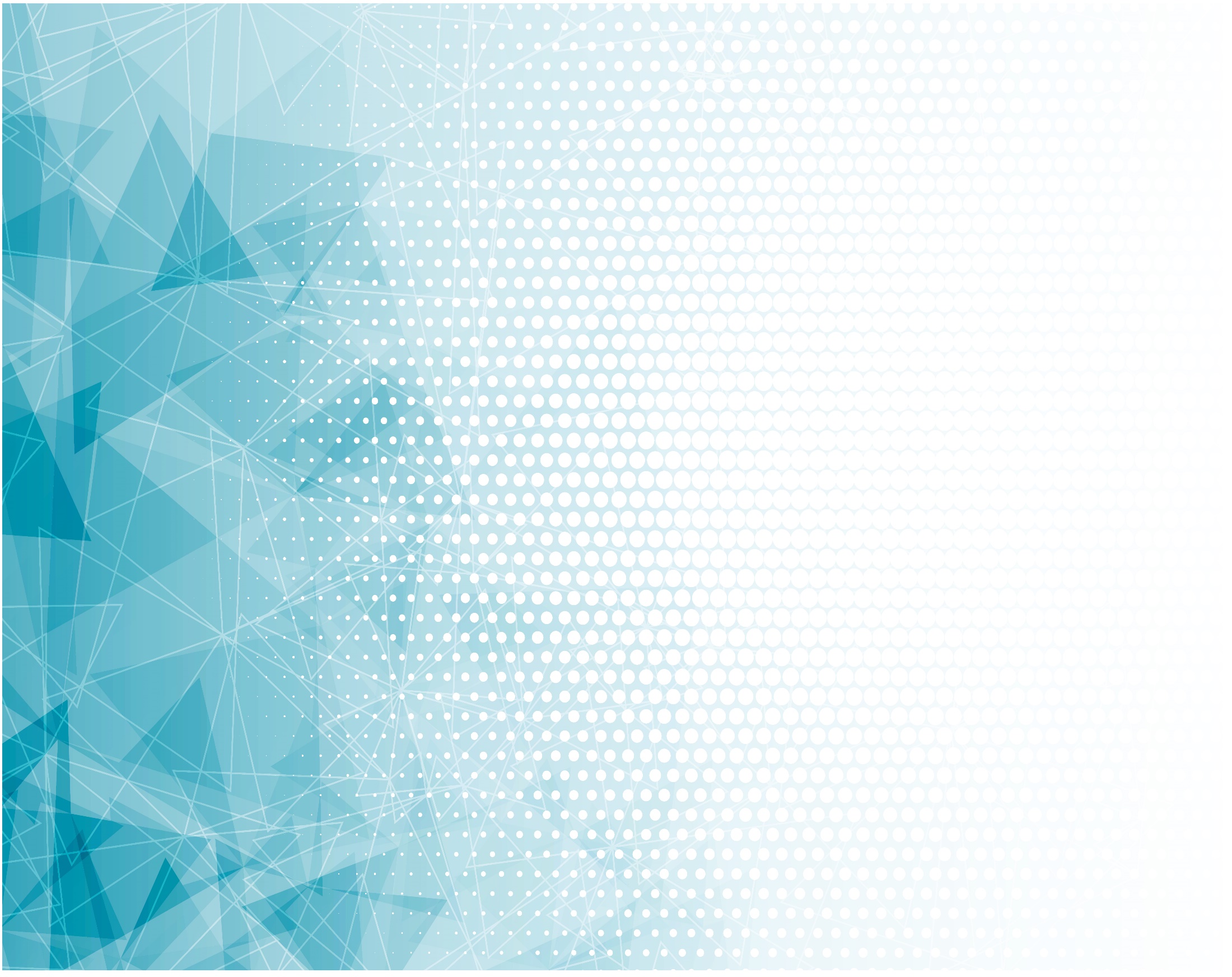 Покоем наполнит Господь;
Он ждёт, 
Как Адама 
В Эдеме,
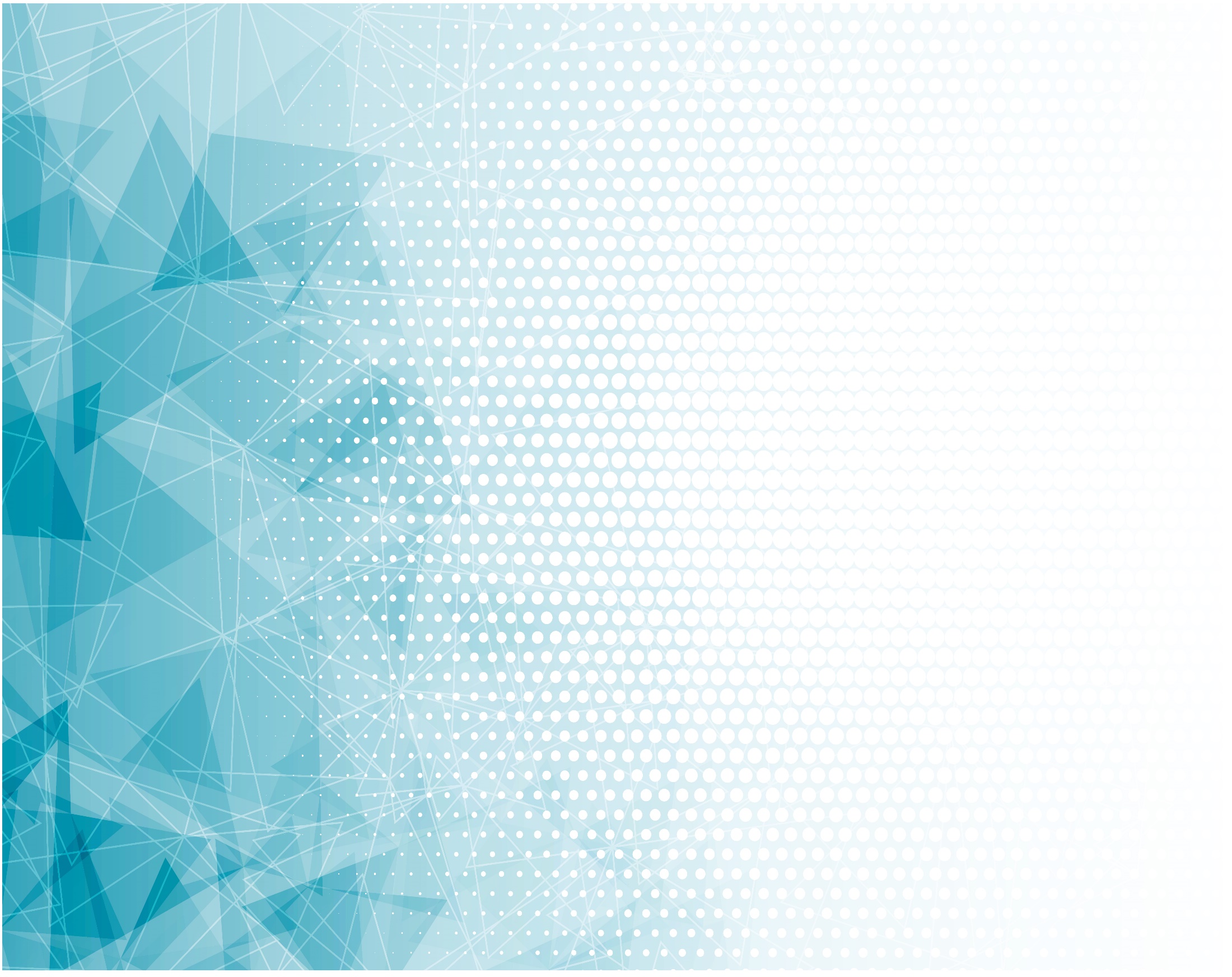 В субботу меня
Для общенья.
Он любит 
И ценит творенье
Своё.
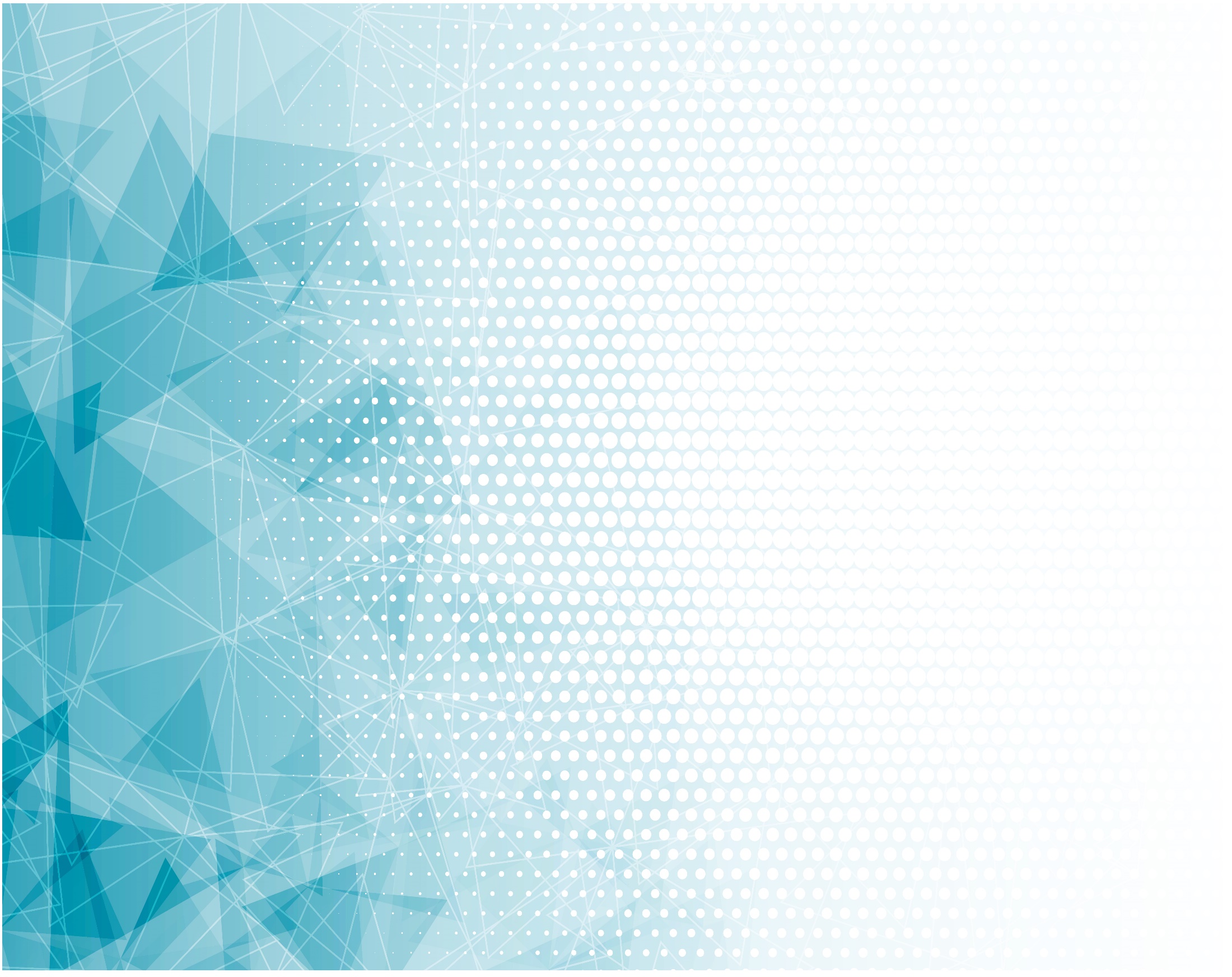 Припев:
Чудо из Эдема, Чудо из Эдема,
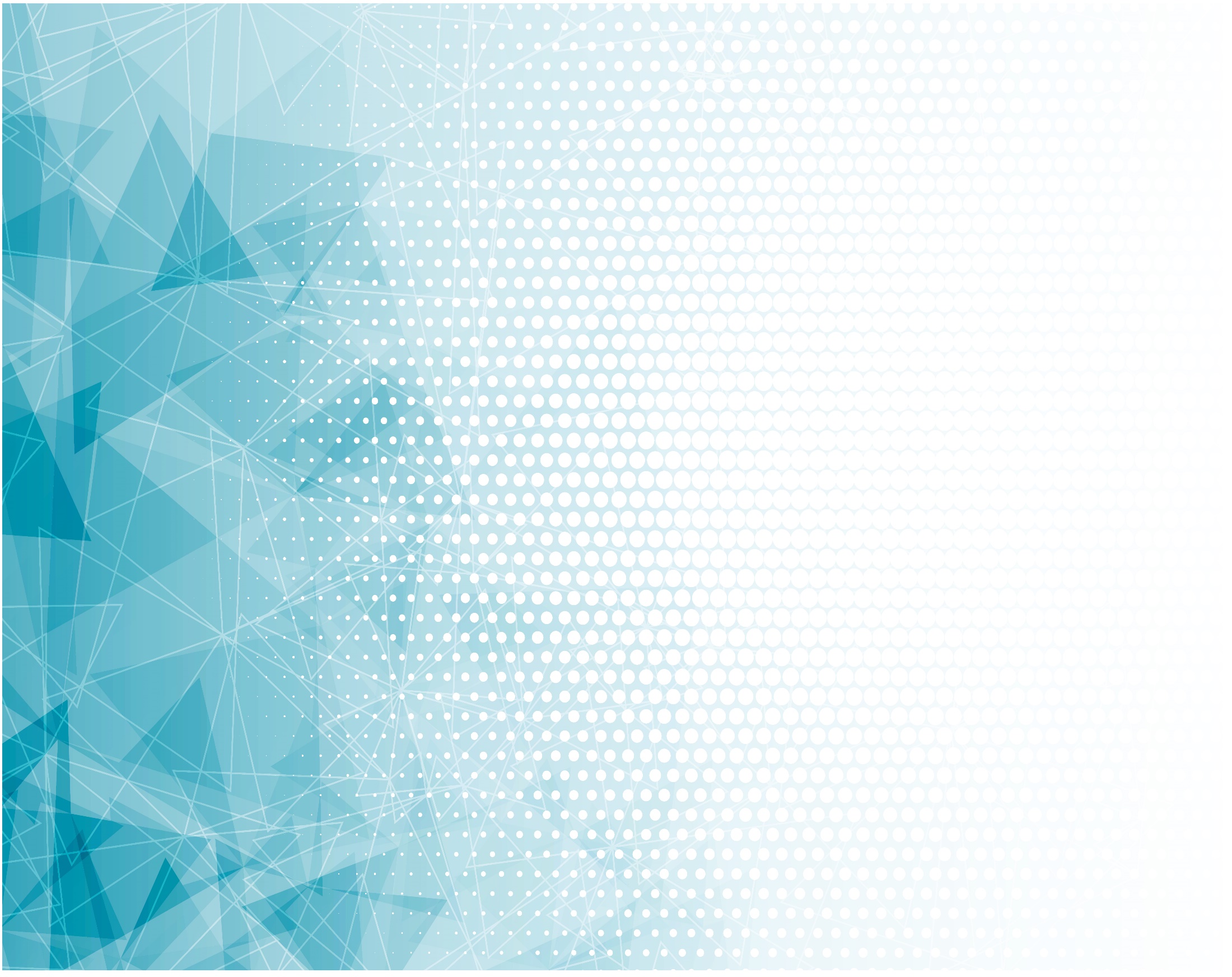 Суббота, Суббота – Радостный День.
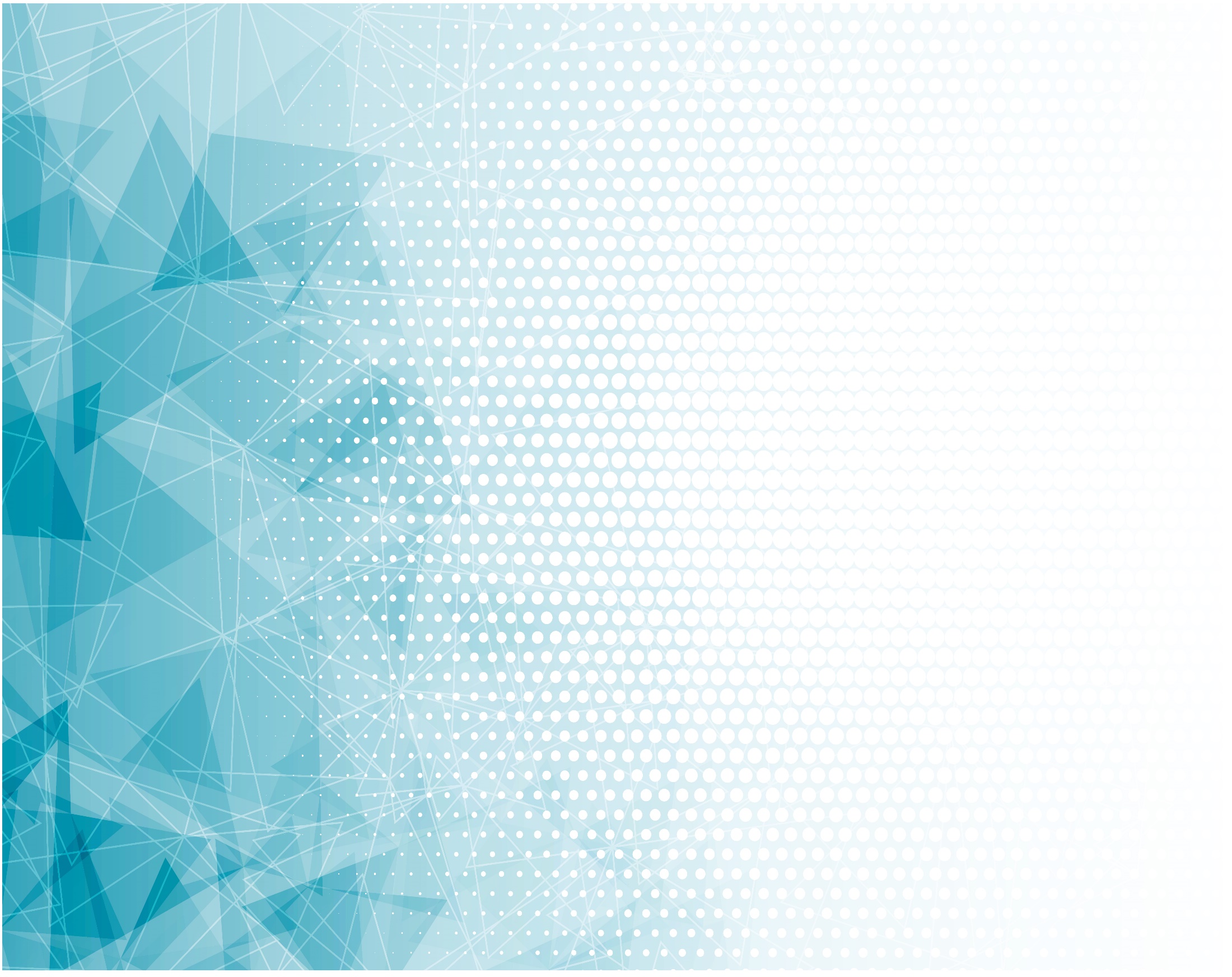 Чудо из Эдема, Чудо из Эдема,
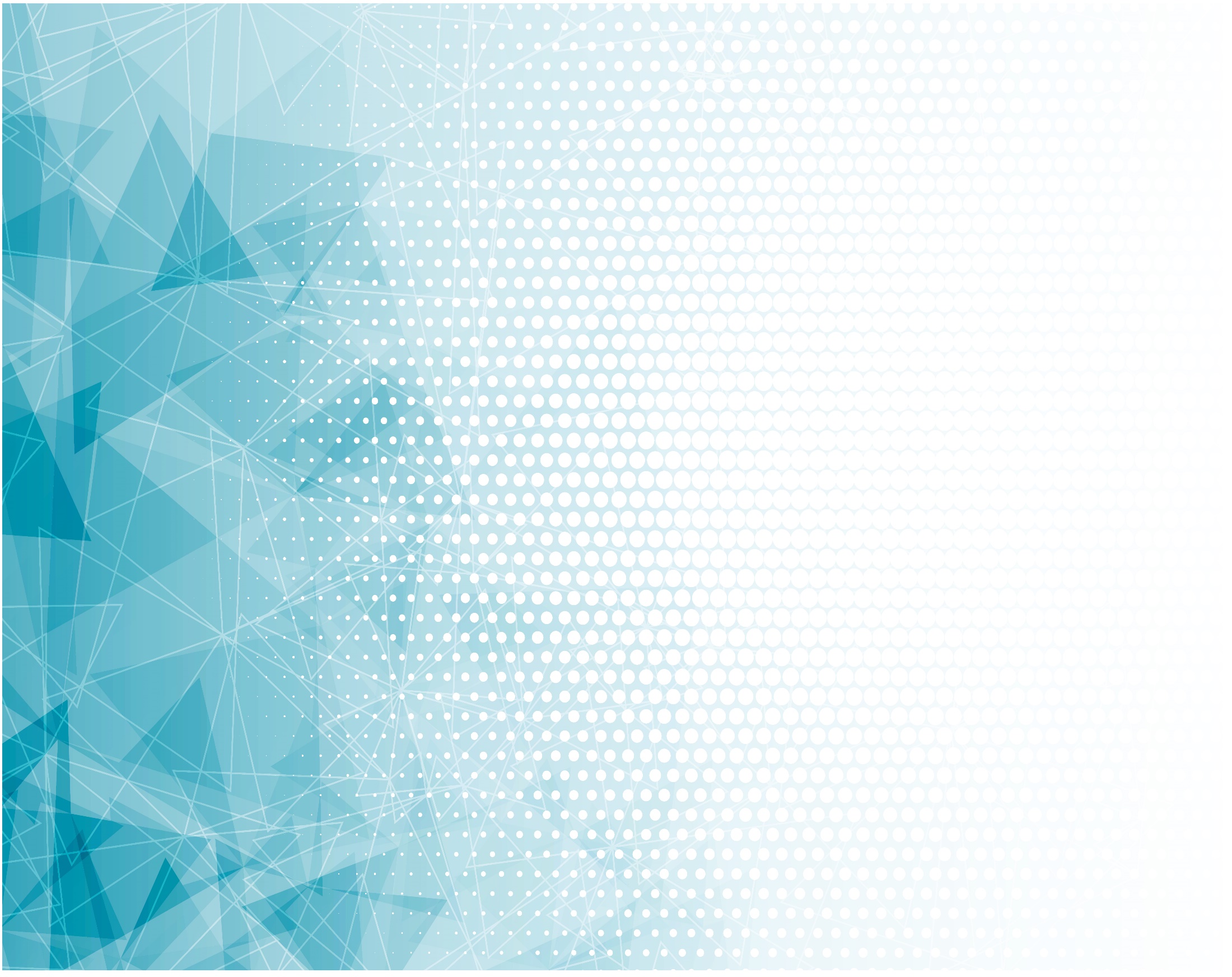 Суббота, Суббота – Радостный День.
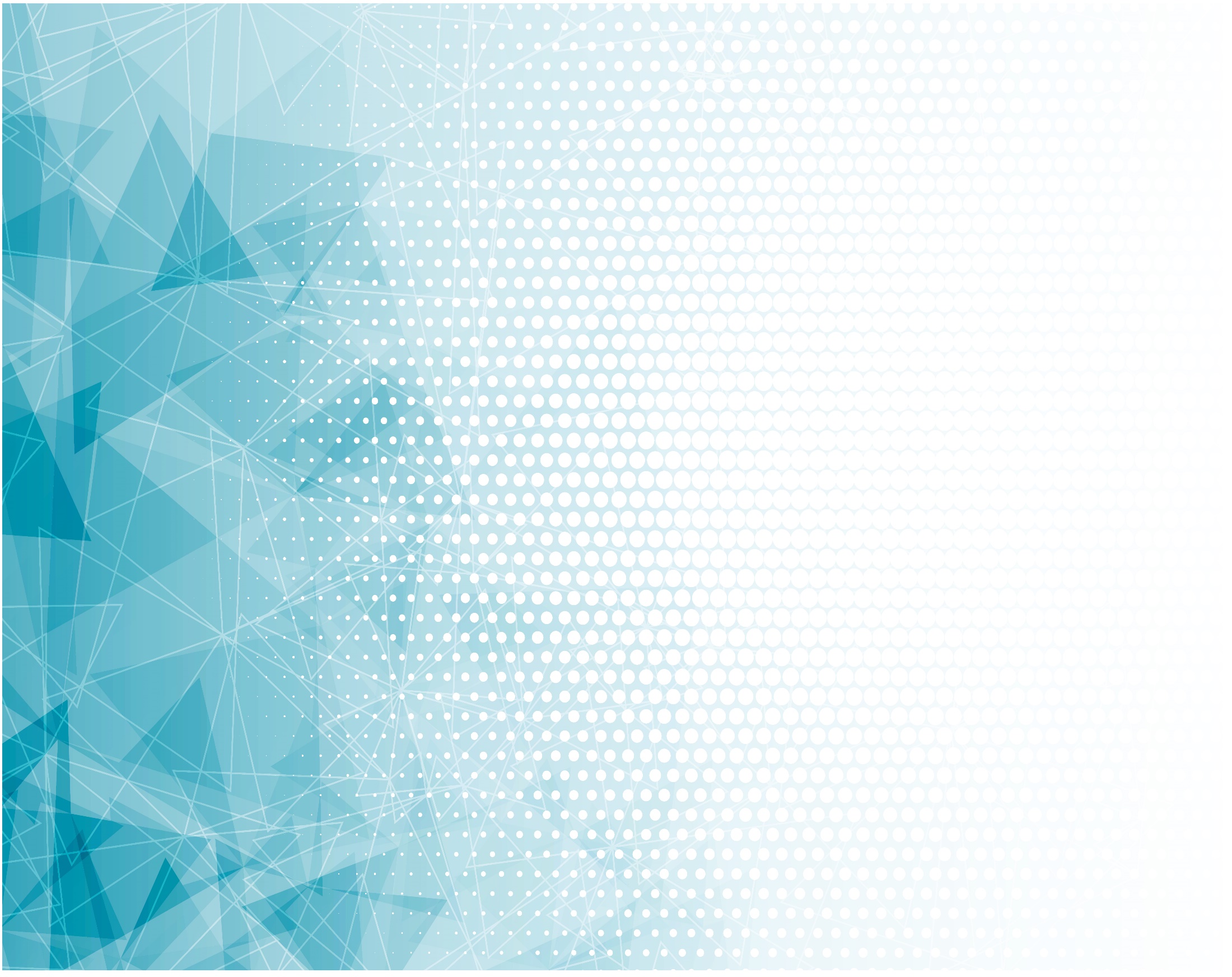 Припев:
Чудо из Эдема, Чудо из Эдема,
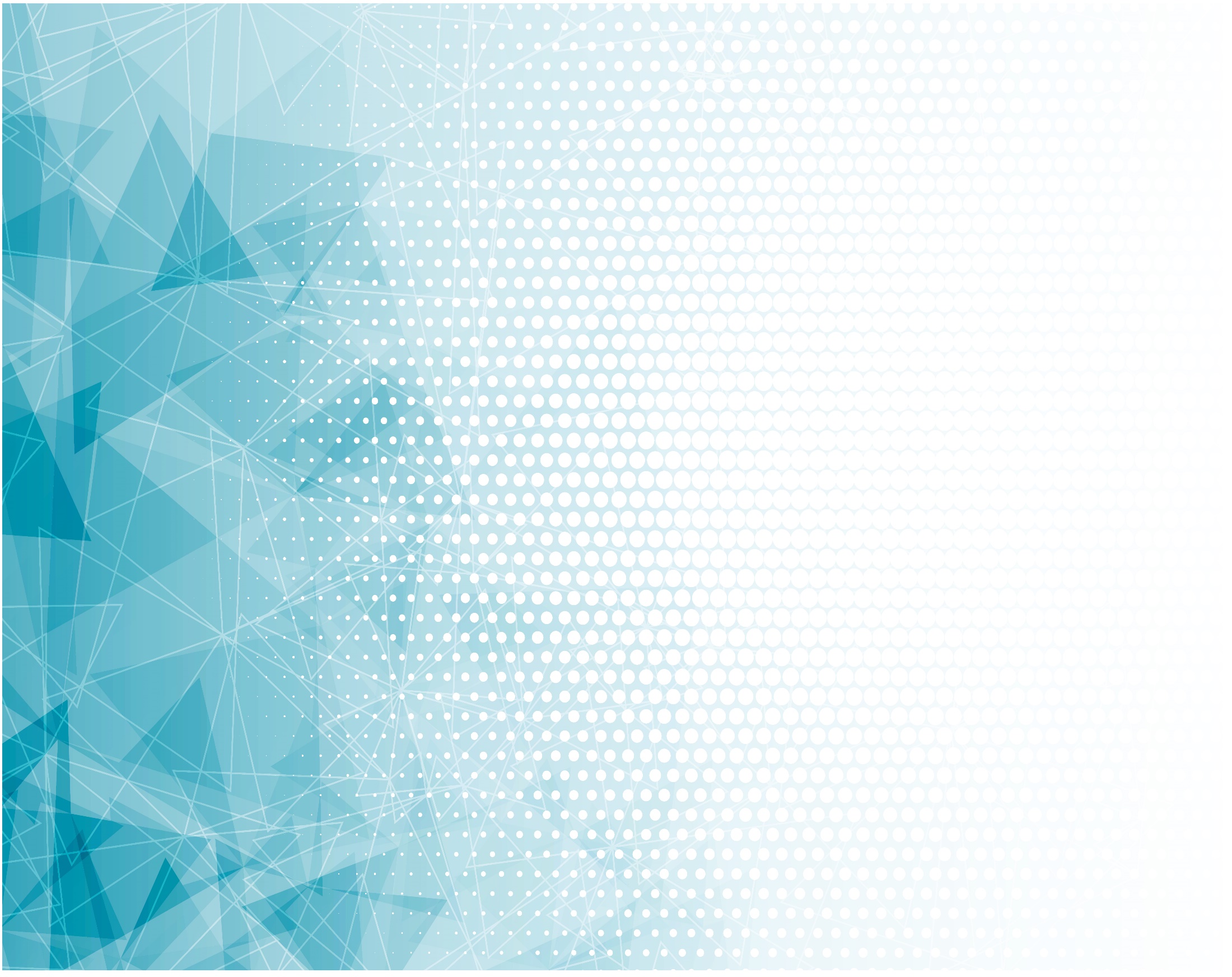 Суббота, Суббота – Радостный День.
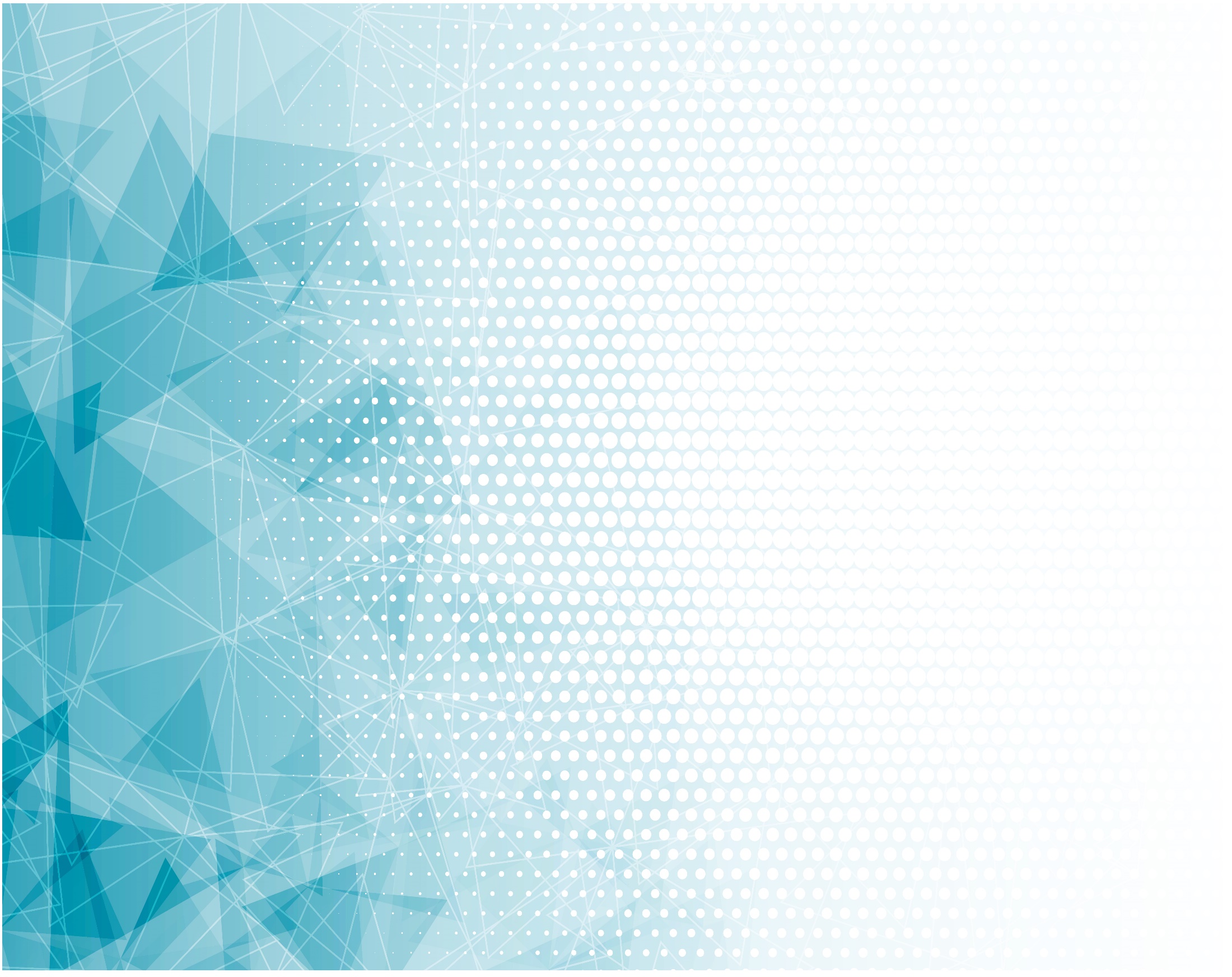 Чудо из Эдема, Чудо из Эдема,
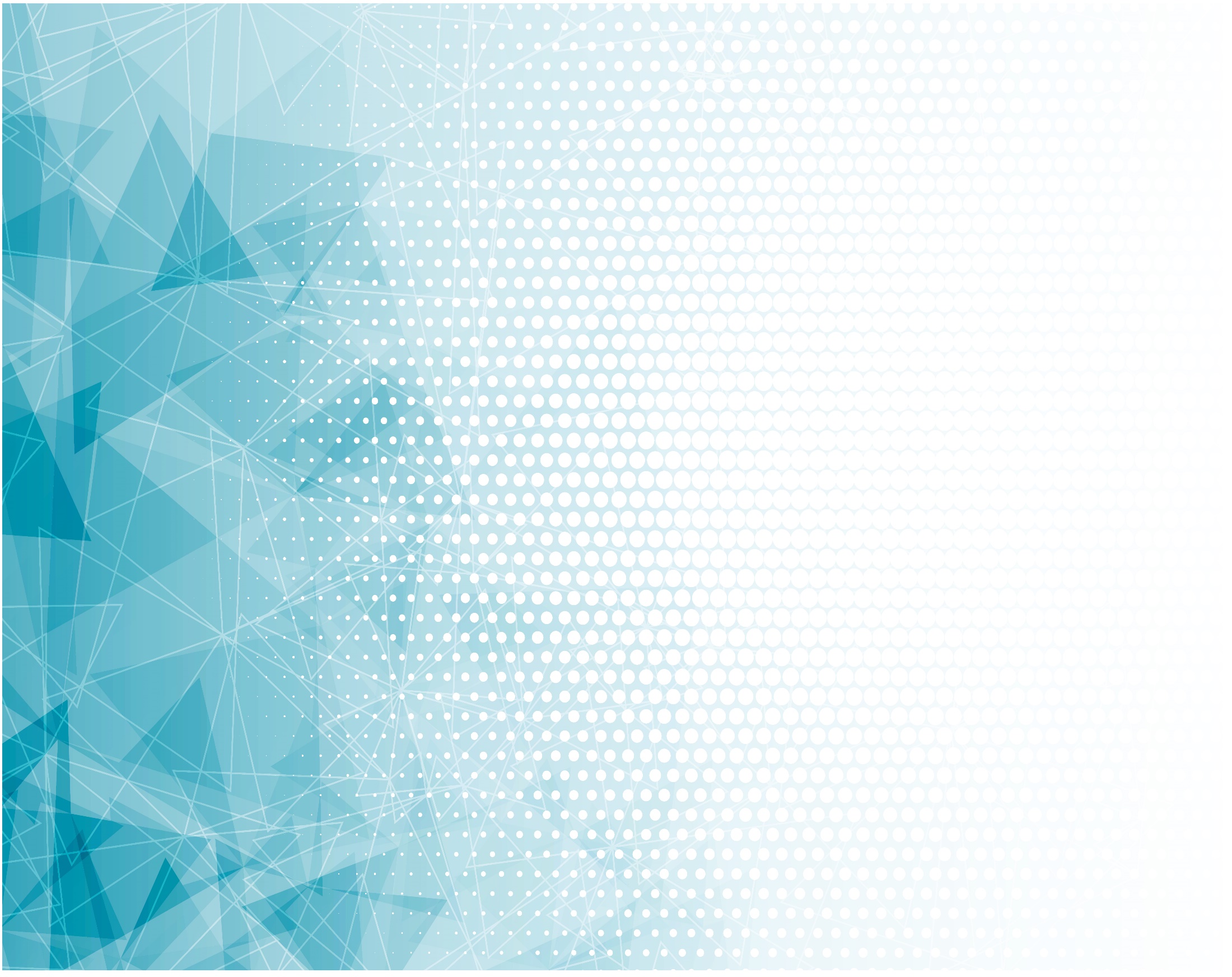 Суббота, Суббота – Радостный День.
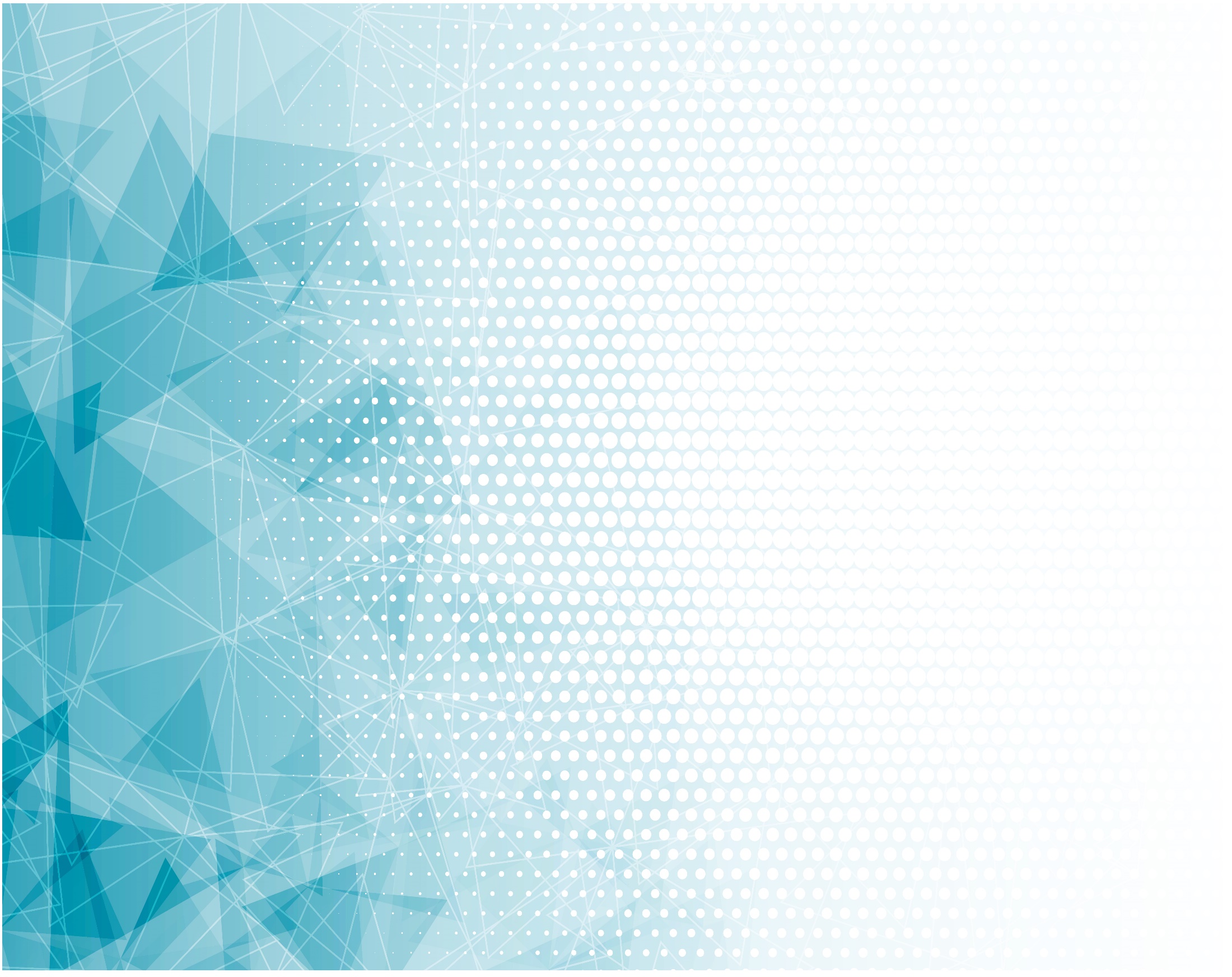 Суббота…